Vesnice roku Jihomoravského kraje2016
12 obcí
Křtiny
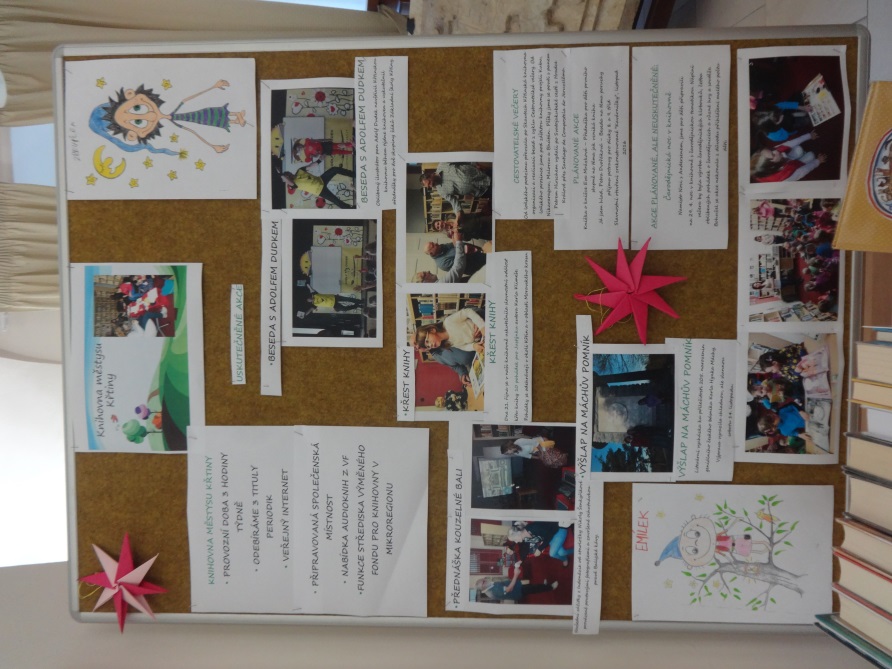 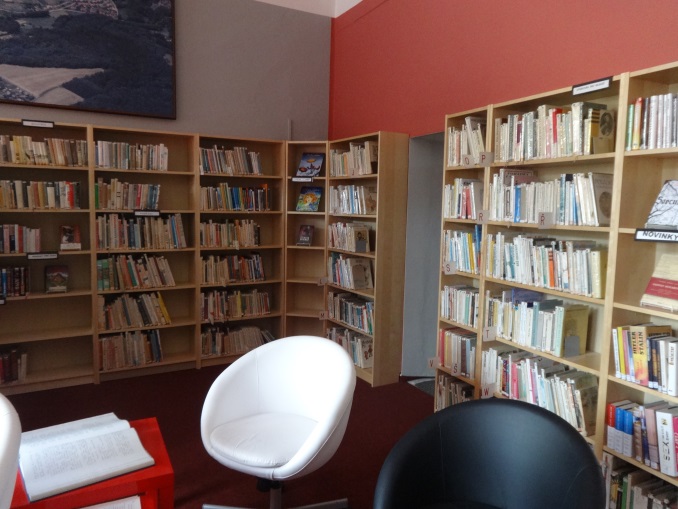 Petrovice
Světlá
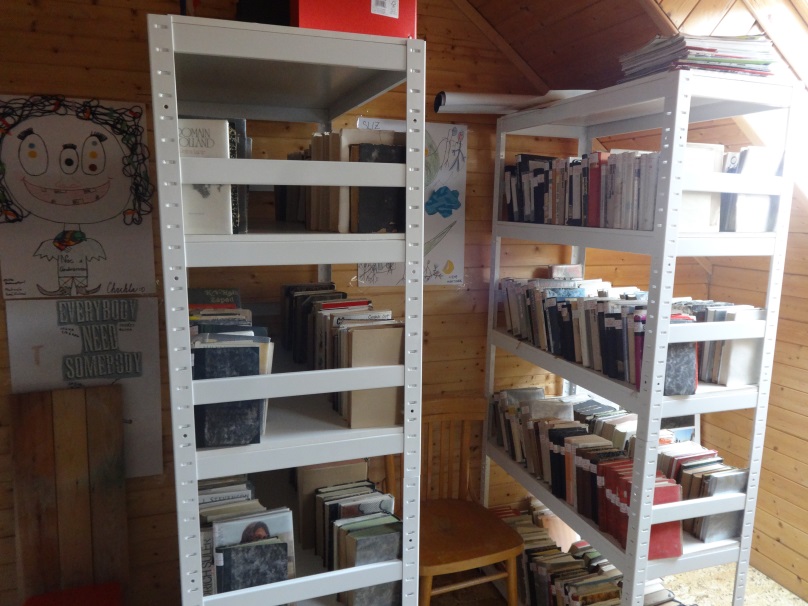 Drnovice
Železné
Drásov
2016
2015
Drásov - plány 2017 …
Zbraslav
Výrovice
2015
2016
Ratíškovice
Kostelec
Kozojídky
2015
2016
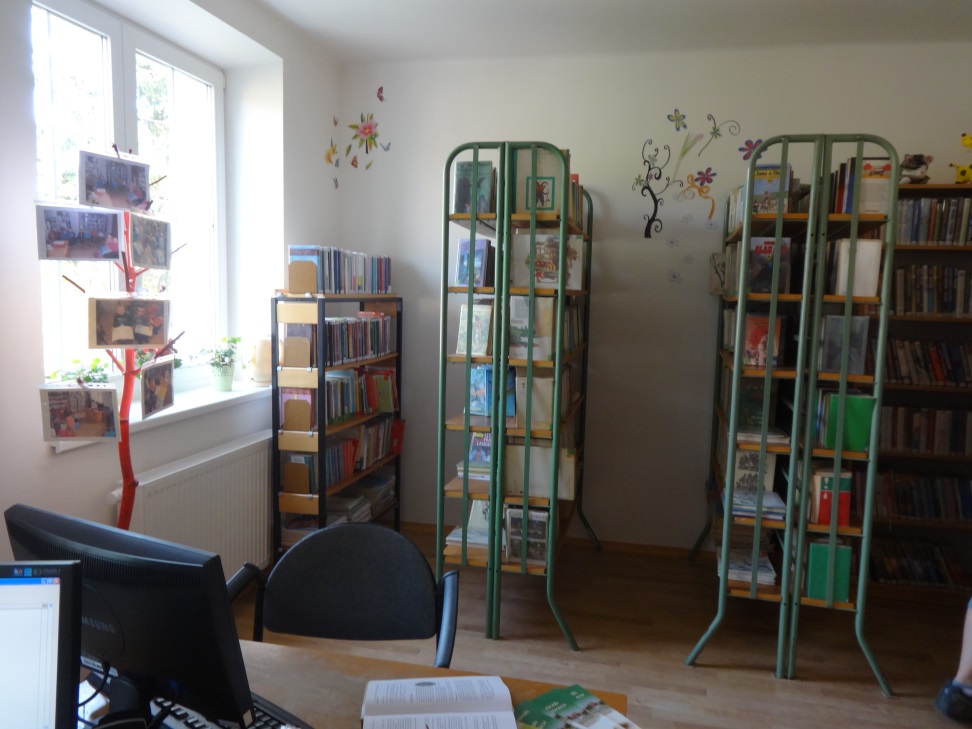 Hrušky
2015
2016
Za pozornost děkuje
Helena Jalová